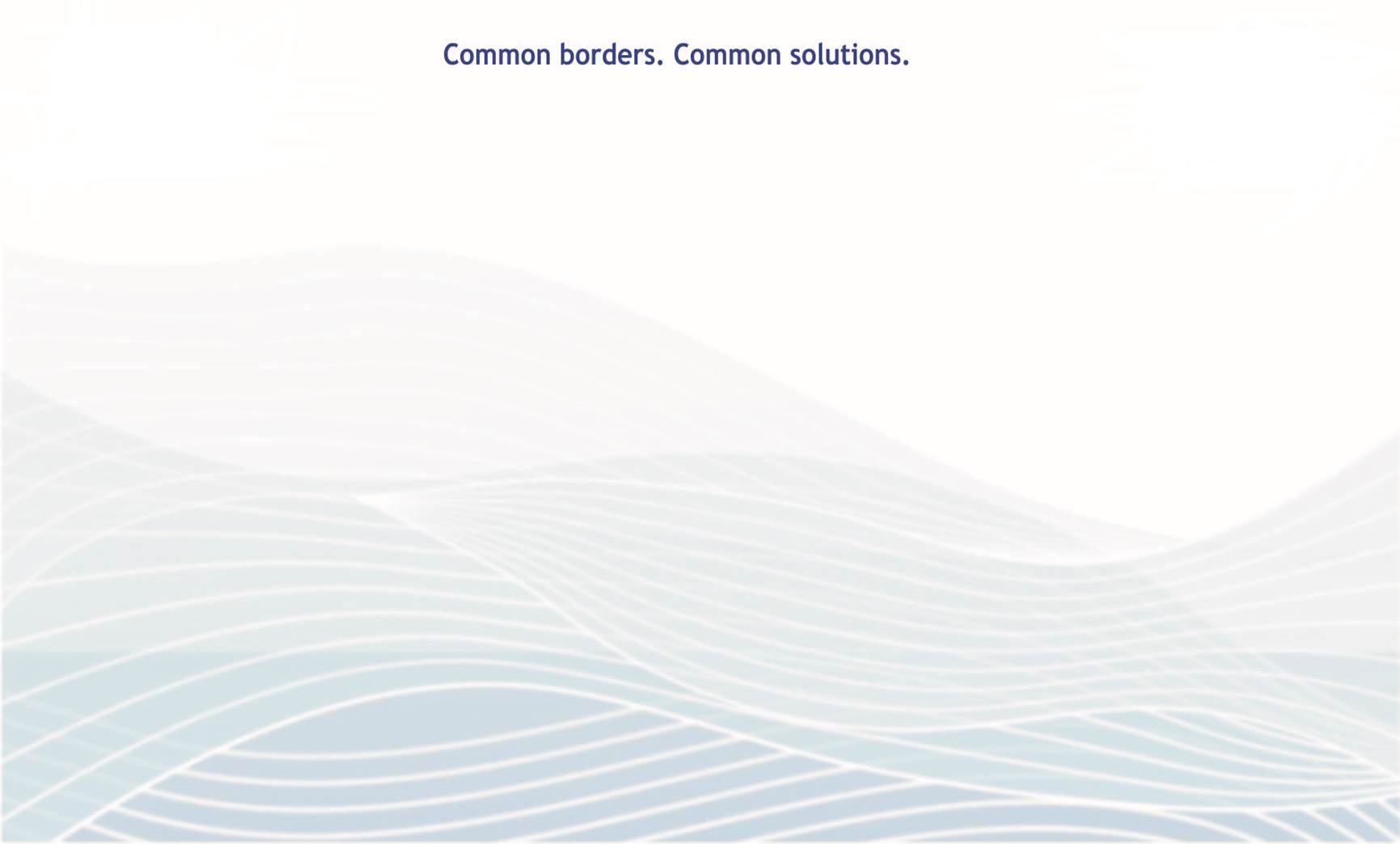 Strategic orientations for
Black Sea Basin programming
Briefing on strategic programming 
Ankara, Turkey
26th of February 2020
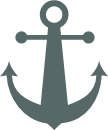 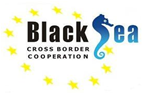 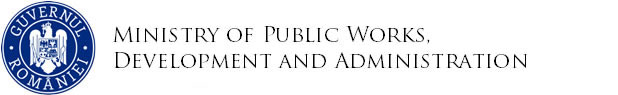 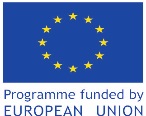 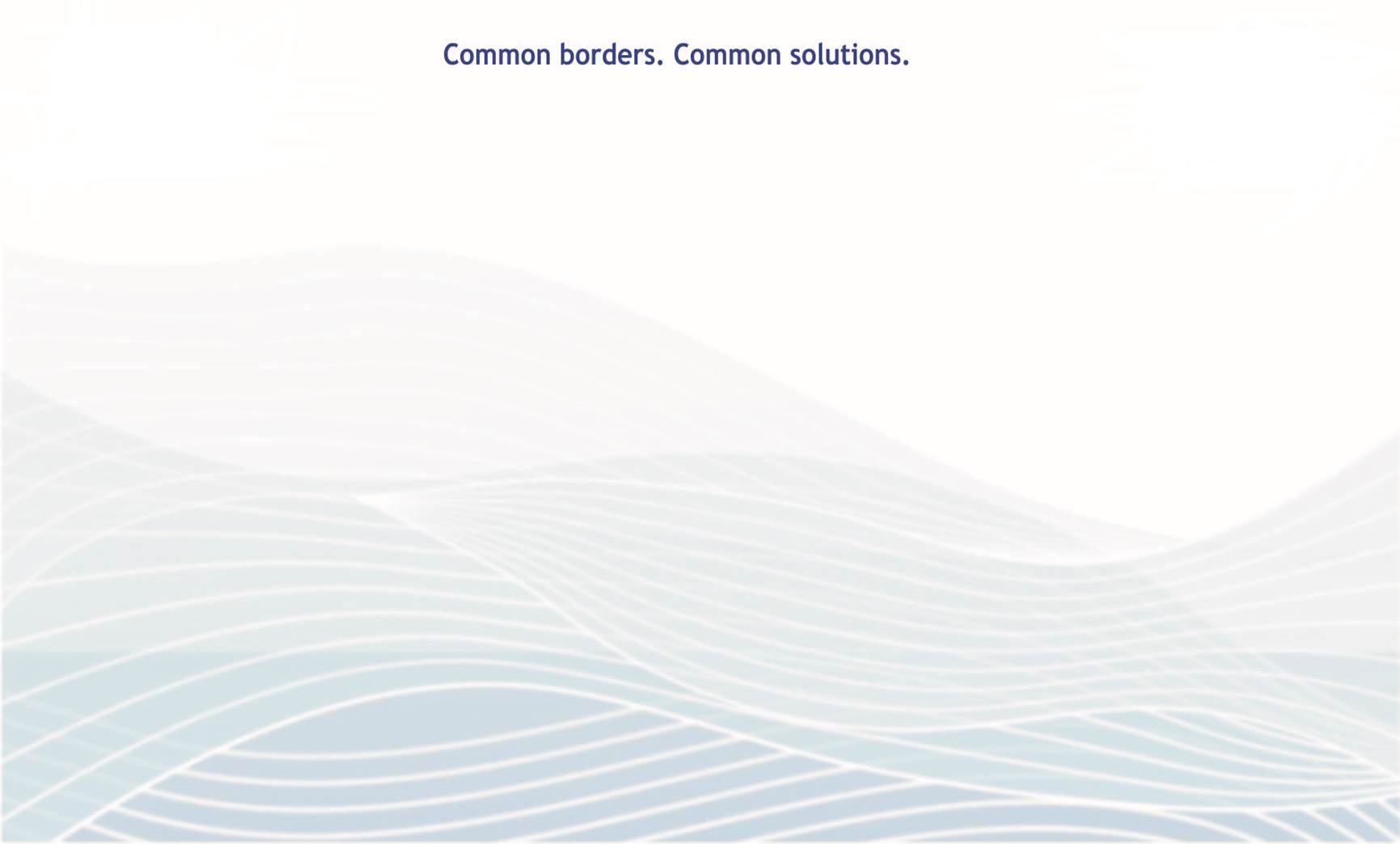 Interreg NEXT
Same eligible geographical area:
Armenia, Azerbaijan, Bulgaria, Georgia*, Greece, Republic of Moldova, Romania, Russian Federation, Turkey, Ukraine**
BSB Programme will continue, being perceived as an important programme in all participating countries, while being highly relevant for the cluster area.
Budget  (ERDF, NDICI, IPA) unknown yet.
Programming phase initiated
tight calendar
*All its territory is considered eligible
**The general EU restrictions on cooperation in regions that are illegally occupied by Russia are also applicable to CBC. Therefore, Crimea and Sevastopol are not eligible.
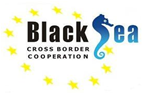 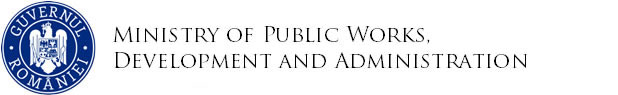 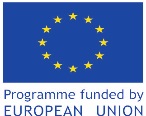 [Speaker Notes: Joint Programming Committee was set up in January 2020 and it held its first meeting on 29th January 2020.

Stricter rules

Budget: ERDF, NDICI, IPA contributions]
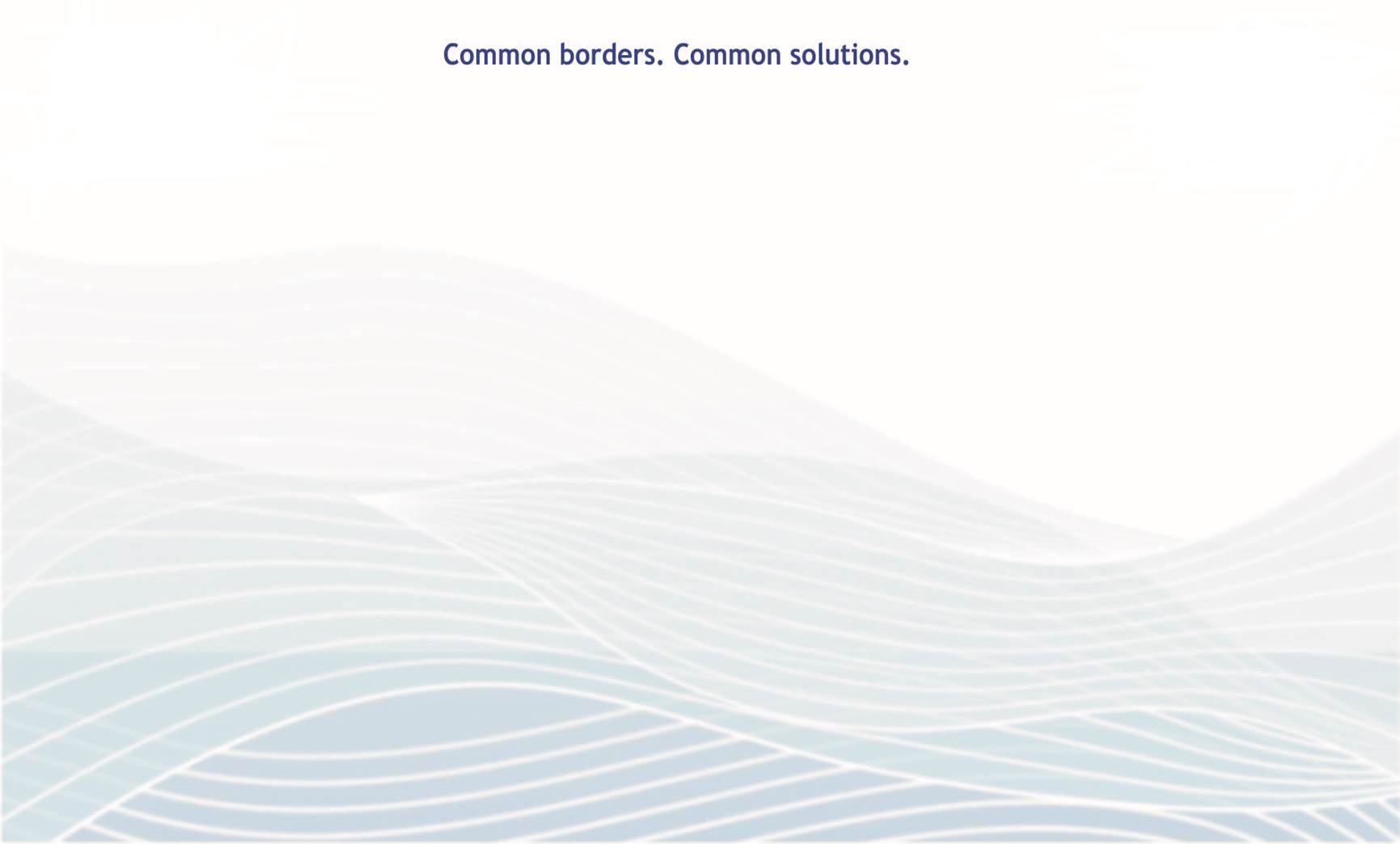 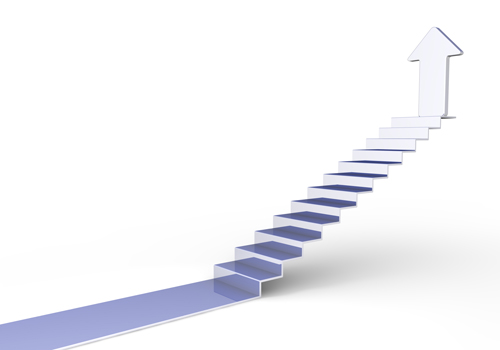 Main steps
territorial analysis & SWOT analysis
Identification of the needs of BSB area
policy objectives &
specific objectives chosen
Potential changes by BSB Programme
actions & output indicators identified
Relevant actions to reach those changes
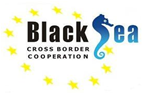 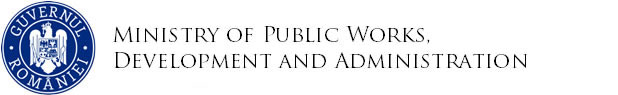 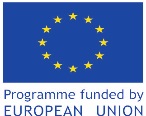 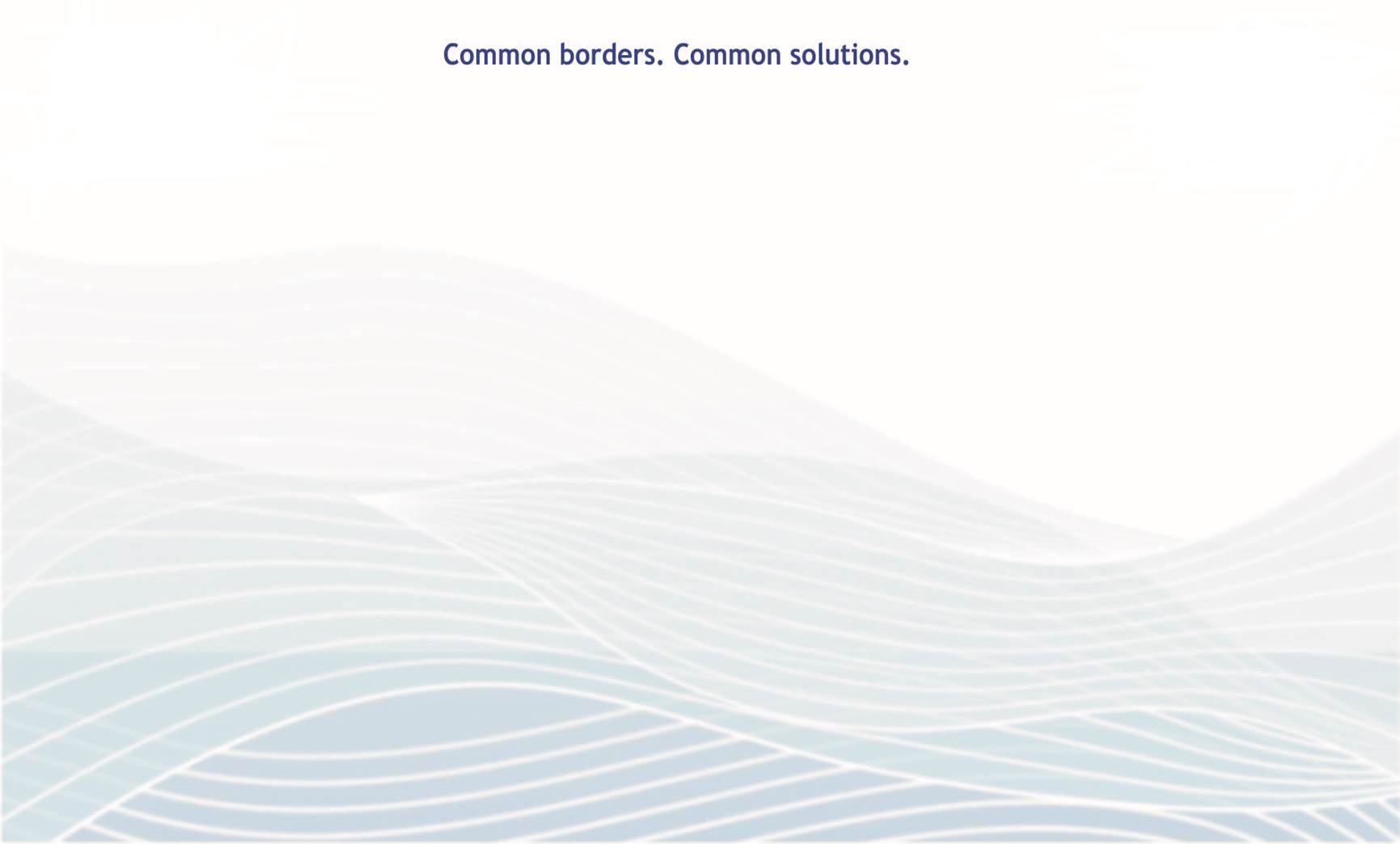 Guiding principles
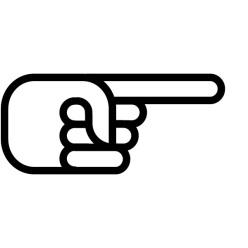 Thematic concentration to focus support on areas where EU funds can achieve the highest benefit - At least 75% of the total programme financing shall be programmed on the objectives of the strategies that cover the same geographical area*.
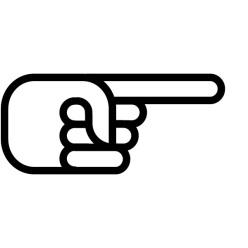 Coherence with EU strategies and programmes within the area – EUSDR, EUSAIR
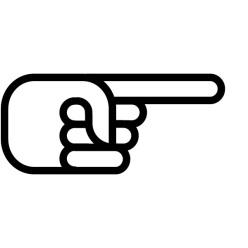 Partnership principle
Participating countries shall prepare an Interreg programme in cooperation with programme partners (competent regional and local authorities)**
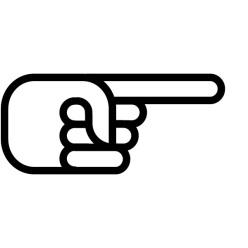 Lessons learnt – own experience of programme structures during previous programming periods
* according to the draft Interreg Regulation 2021-2027
** according to the draft Interreg Regulation and Common Provisions Regulation 2021-2027
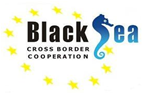 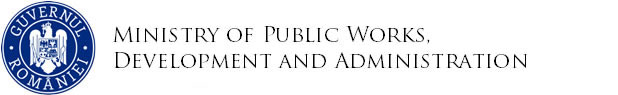 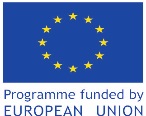 [Speaker Notes: Partnership principle:
Proposal for Interreg Regulation:
Art. 16 on Preparation and submission of Interreg programmes
3. The participating Member States shall prepare an Interreg programme in cooperation with the programme partners referred to in Article 6 of the CPR Regulation.
Proposal for CPR Regulation:
Art. 6 on Partnership and multi-level governance
1. Each Member State shall organise a partnership with the competent regional and local authorities. That partnership shall include at least the following partners:
(a) urban and other public authorities;
(b) economic and social partners;
(c) relevant bodies representing civil society, environmental partners, and bodies responsible for promoting social inclusion, fundamental rights, rights of persons with disabilities, gender equality and non-discrimination.
3. The organisation and implementation of partnership shall be carried out in accordance with Regulation (EU) No 240/2014 on the European code of conduct on partnership.]
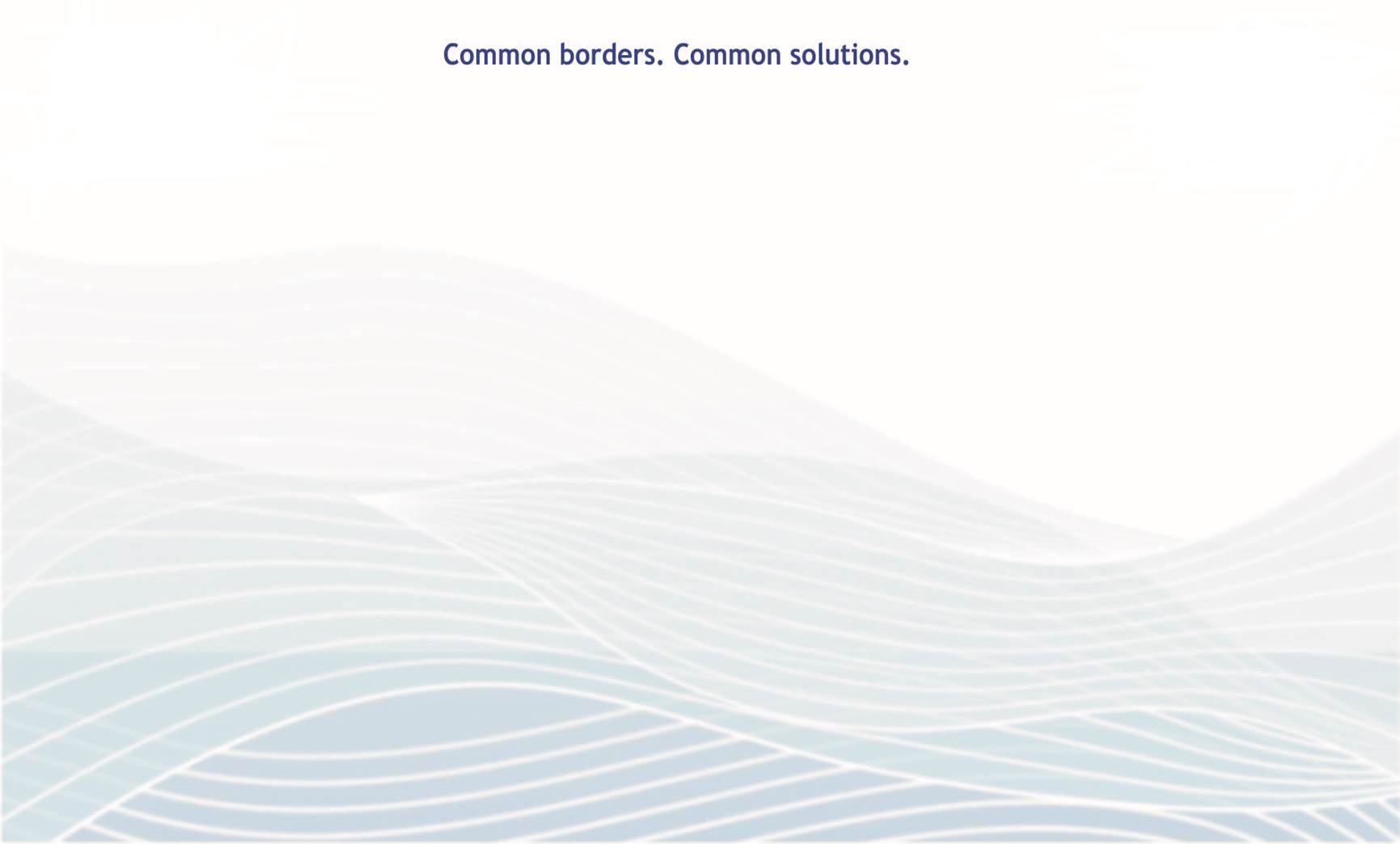 Starting point
Joint Paper on Interreg NEXT Strategic Programming
2021 - 2027
Black Sea Synergy
Common Maritime Agenda
Macro-regional strategies
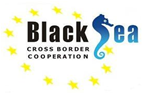 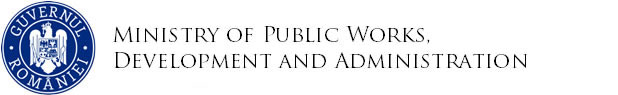 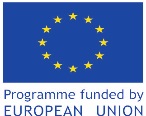 [Speaker Notes: Programming process starts from the following sources

Main recommendations on BSB cooperation are found within the first 3 docs.
MRS as well, as according with draft Interreg Regulation, for cooperation around sea-basins there is an obligation to allocate at least 75% of the total ERDF for supporting the objectives of that strategy]
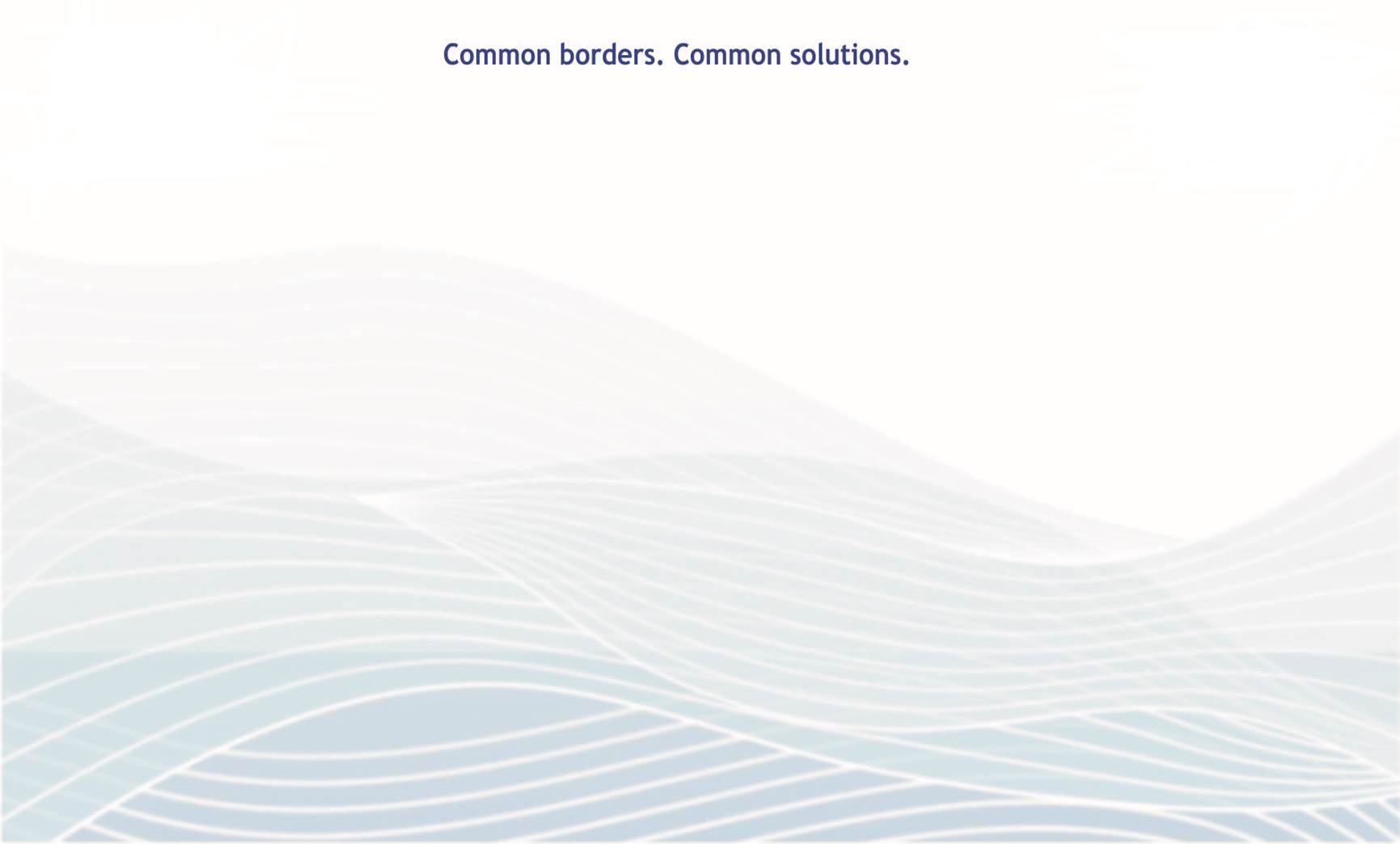 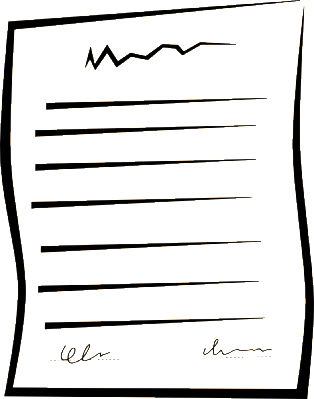 Joint paper on Interreg NEXT Strategic Programming 2021 – 2027
Co-drafted by European Commission and European External Action Service (EEAS) and issued in January 2020
CONTENT:
Description of the EU and partner countries policy context
Outline of the socio-economic situation of the relevant border areas
Lessons learnt from previous programmes
Proposed response strategy (guiding principles, objectives, themes)
Possible scenarios for programmes’ geography
Main elements for post-2020 Interreg NEXT programming
Proposed list of future programmes 
Broad orientations on financial allocations
ANNEXES 1-5  - Orientations per geographic cluster
Orientation document framing the formal Multiannual strategy document
Basis for programming discussions on post-2020 Cross-Border Cooperation (CBC) on EU external borders with Member States (MS) and Partner Countries in the framework of ENP & CP
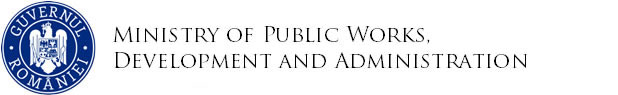 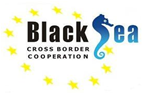 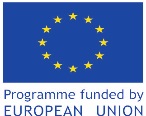 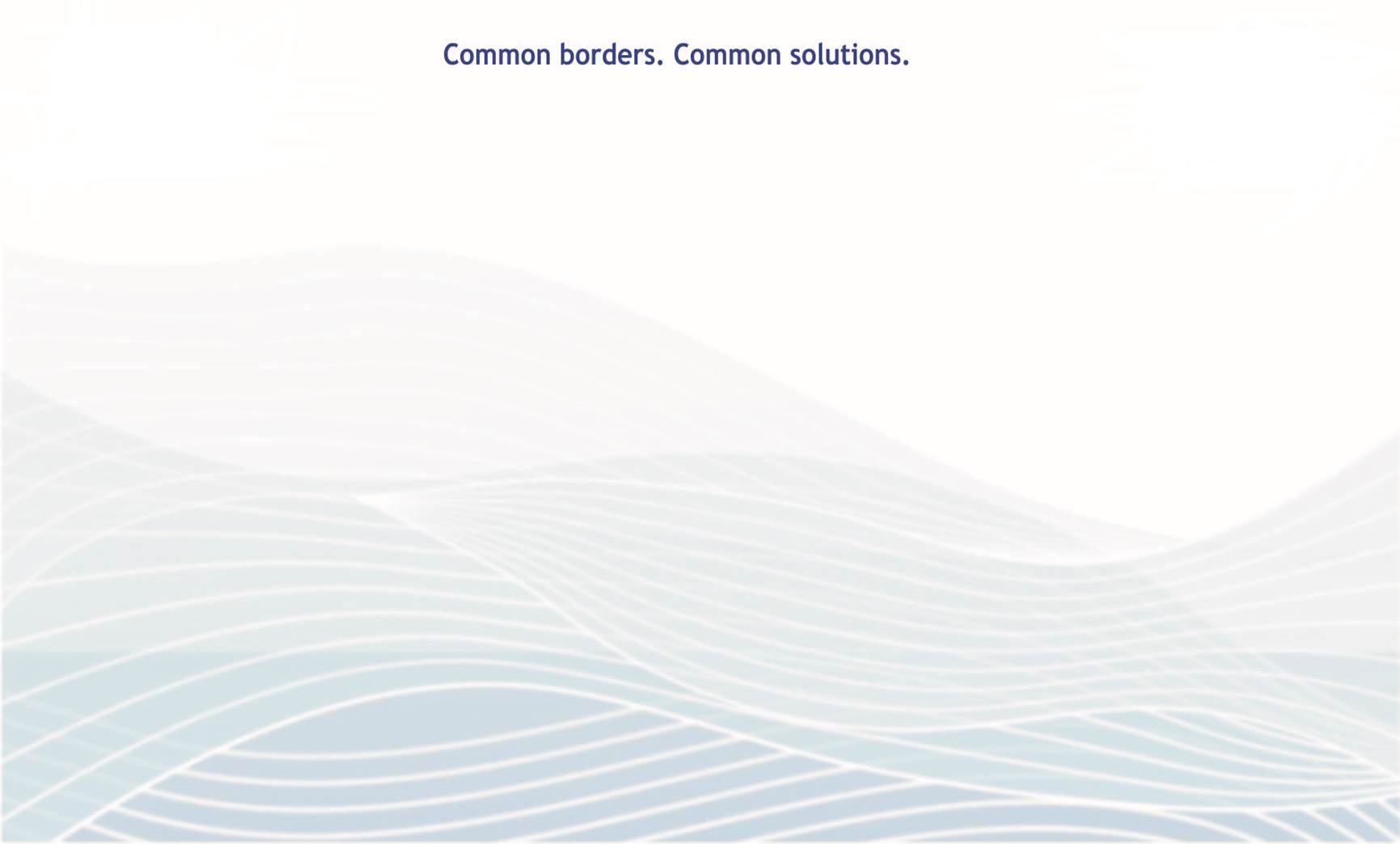 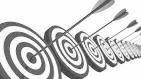 Objectives
Policy objectives
Interreg specific objectives
PO 1 – A smarter Europe and its neighbourhood
PO 2 – A greener low-carbon Europe and its neighbourhood
PO 3 – A more connected Europe with its neighbourhood
PO 4 – A more social Europe and its neighbourhood
PO 5 – Europe and its neighbourhood closer
     to its citizens
ISO 1 – A better cooperation governance for Europe and its neighbourhood
ISO 2 – A safer and more secure Europe and its neighbourhood
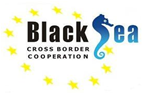 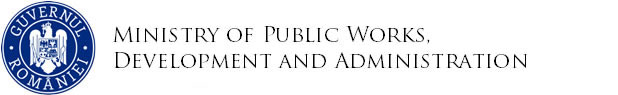 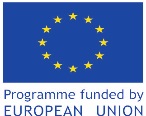 [Speaker Notes: The 5 policy objectives and the 2 Interreg specific objectives are included for your reference.
However, in the Joint Paper, based on a preliminary analysis, there is the recommendation to concentrate on PO 1 si 2 pus ISO 1]
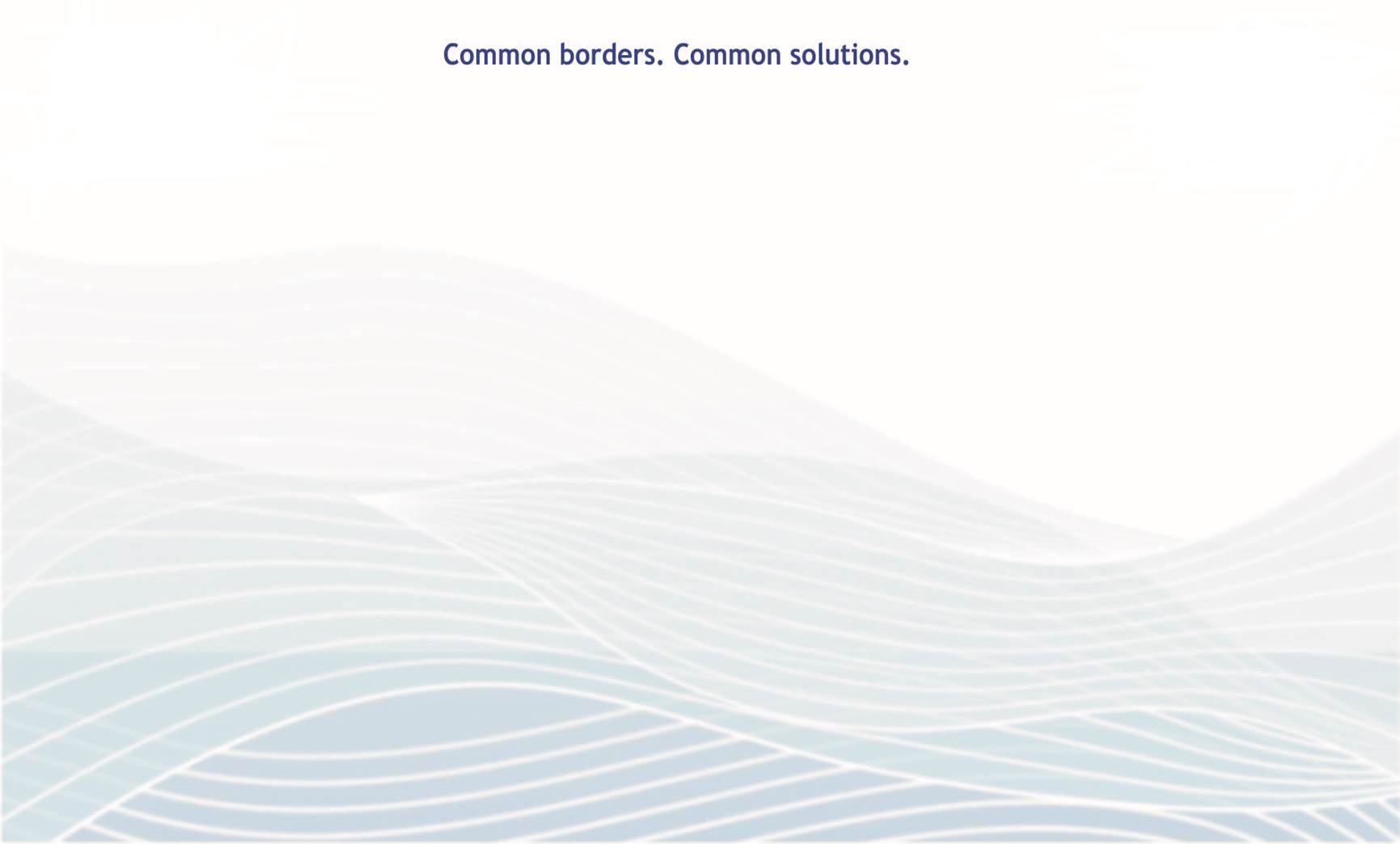 Main challenges
Innovation & research
Low carbon
Social
Citizens
Connected
High risk of further environmental degradation, its protection remains a pressing issue
Change in marine living resources due to decrease in water quality
Chemical pollution in water and air from coastal and shipping activities
Relevant challenges for improving waste management systems, increasing the circularity of economy
Below average levels of innovation infrastructure and investment
High level of diversity in business conditions and business growth
Significantly growth of tourism industry
Limited marine and maritime research and innovation
Not sufficiently developed emerging sectors
Lower quality of trade and transport infrastructure in BSB cluster area than in the ENI CBC eligible countries
Below average Internet usage
Involvement of local communities and civil society
Urban-rural relations across the borders
Not sufficient blue skills and know-how to ensure the needed standard level in services, in tourism or port services
Highly inconsistent health provision throughout the region
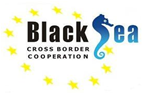 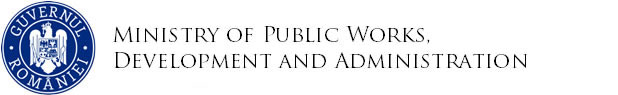 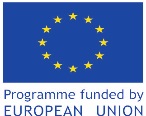 [Speaker Notes: A preliminary needs’ analysis is found in the Joint paper/ Annex IV and a wide range of fields where intervention would be needed was identified, eg.]
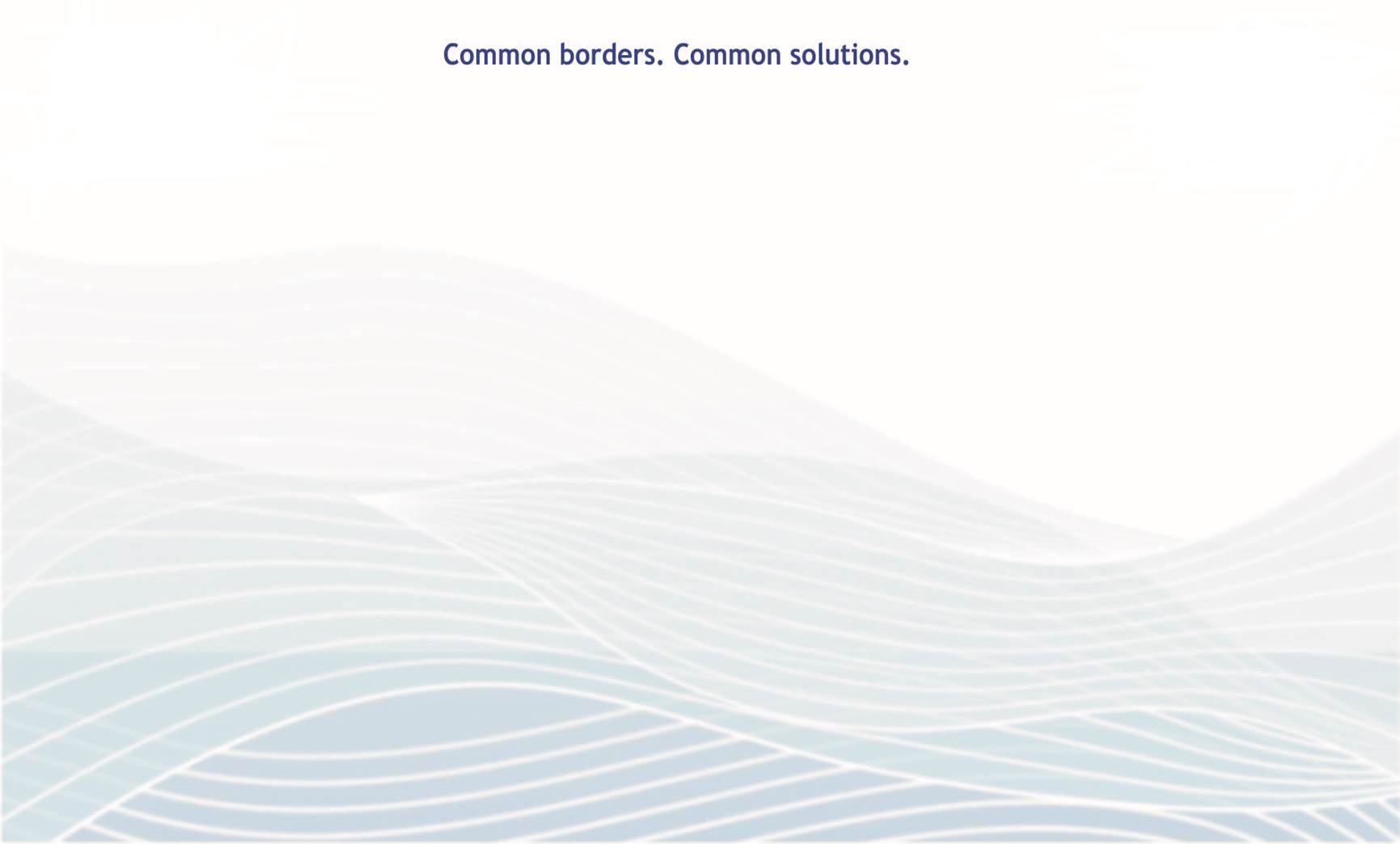 Thematic concentration
Rationale
Areas for cooperation
Priorities for a more sustainable blue economy: Common  Maritime Agenda for the Black Sea
‘Facility for Blue Growth in the Black Sea' project, a capacity-building mechanism supporting maritime stakeholders
Blue growth
Feasibility study on potential projects about integrated maritime policy in the Black Sea
PO 1
Smarter
Strategic Research and Innovation Agenda for the Black Sea
Innovation
Cooperation should increase economies of scale and scope for innovation of the whole region
With high diversity in business conditions, cooperation could capitalise on good practice and address imbalances
Entrepreneurship
Cooperation between tourism stakeholders on innovative terms can further improve the region’s offer and generate greater visibility
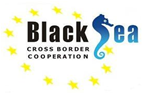 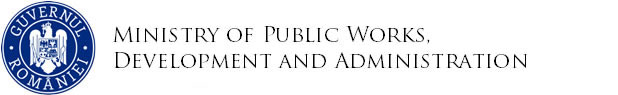 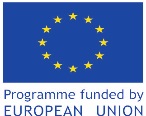 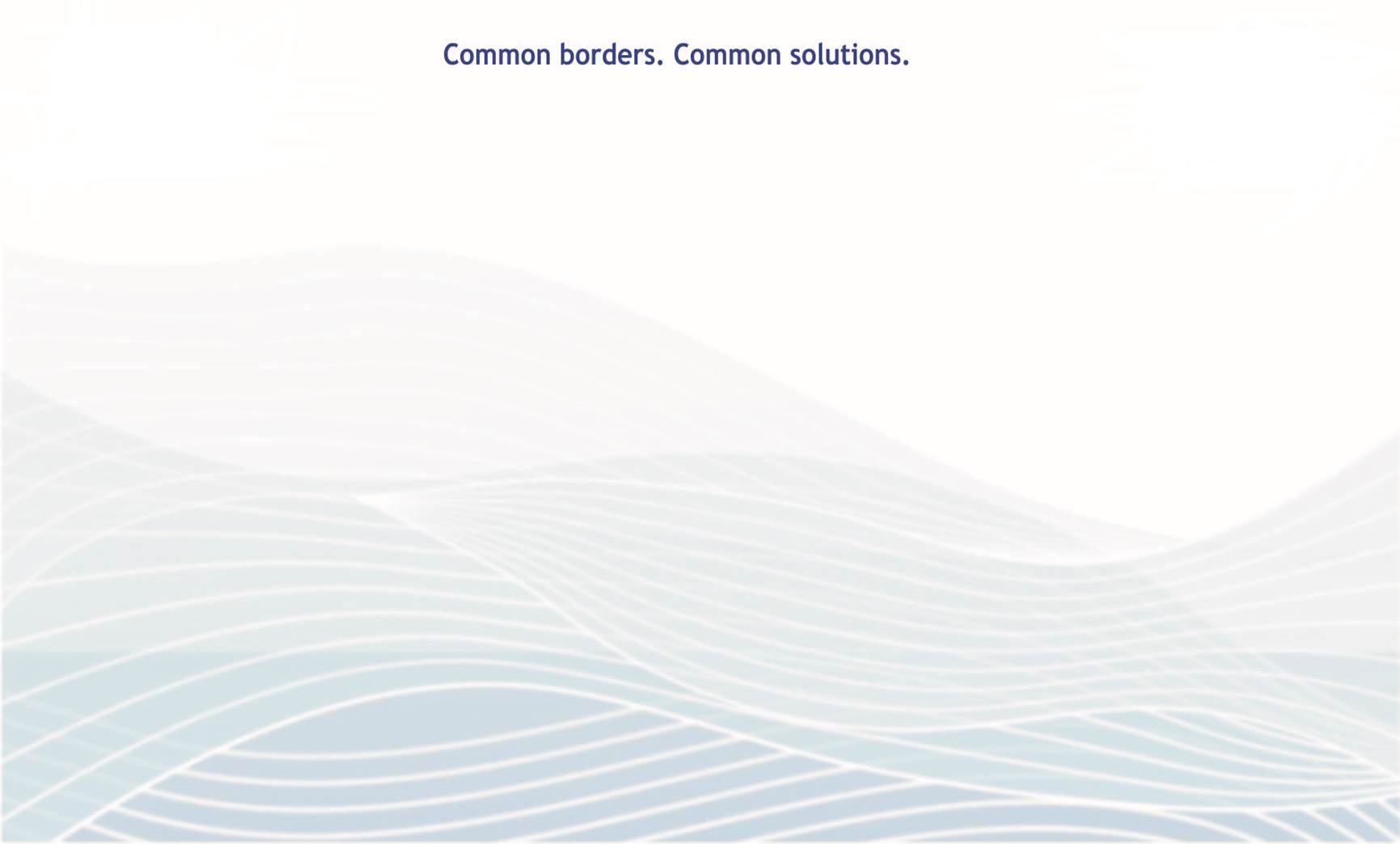 Thematic concentration
Rationale
Areas for cooperation
BSB is subject to pollution from different sources. Sources and effects both transcend national borders and require cooperative solutions
Water availability, quality
and (air) pollution
Chemical pollution in water and air from coastal and shipping activities (including oil)
PO 2
Greener
Climate change
Effects of climate change not yet sufficiently addressed and need to be monitored and mitigated
Marine pollution and land-based sources of pollution (nutrients, pesticides, heavy metals and plastics)
Biodiversity & natural resources
Low use of renewable energy
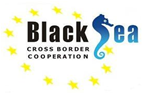 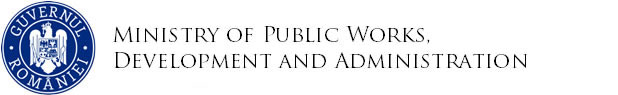 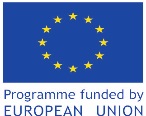 [Speaker Notes: Conclusion: Without international cooperation, the environmental situation of the Black Sea is at high risk of futher degradation.]
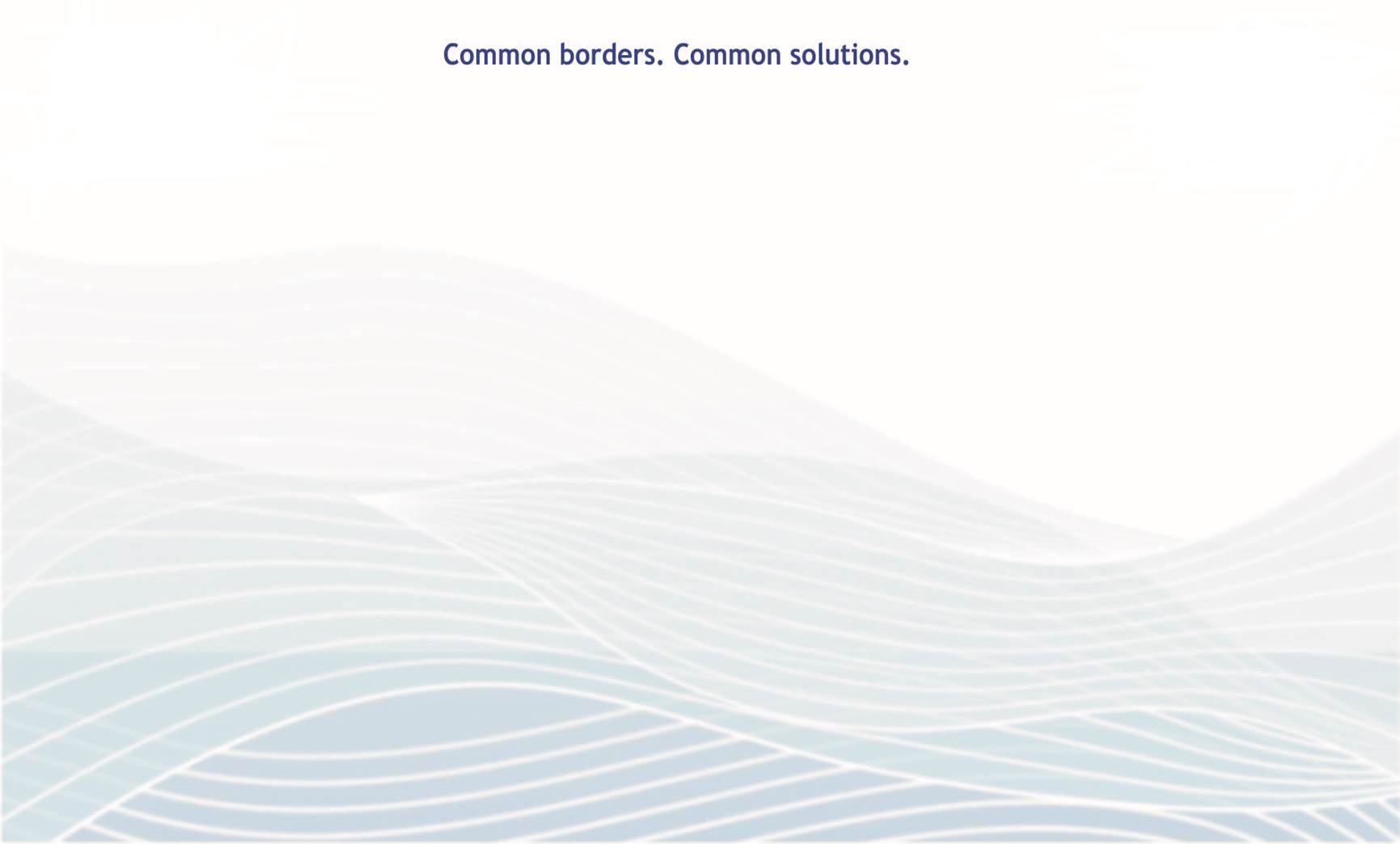 Thematic concentration
Rationale
Areas for cooperation
Joint training of staff to increase public sectors performance
Actions can build on existing projects and  initiatives (‘Facility for Blue Growth in the Black  Sea’ project)
Institutional Capacities
Sharing of best practices such as the efficient delivery of public services
ISO 1
Better gov
Good governance includes participation of civil  society in all phases of programme implementing
Need for active engagement with representatives of civil society (Black Sea NGO Forum)
Civil society
Cooperation among local and regional stakeholders with tangible results on communities
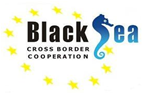 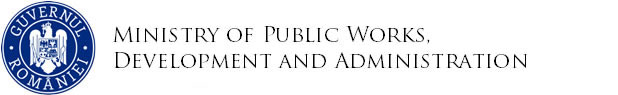 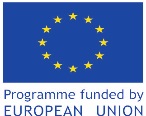 [Speaker Notes: Regarding the other objectives, they are not encouraged by the Joint Paper considering the need for concentration of resources.
For example:
the interventions under some fields demand very high investments in infrastructure (Policy Objective 3 - Connected Europe and its Neighbourhood),
the interventions are better suited for land-based cooperation (Policy Objective 4 - Social Europe and its Neighbourhood) or
the interventions represent a cross-cutting issue that could be supported under another objective (Policy Objective 5 - Bringing Europe and its neighbourhood closer to its citizens, which could be supported under Interreg Specific Objective 1).]
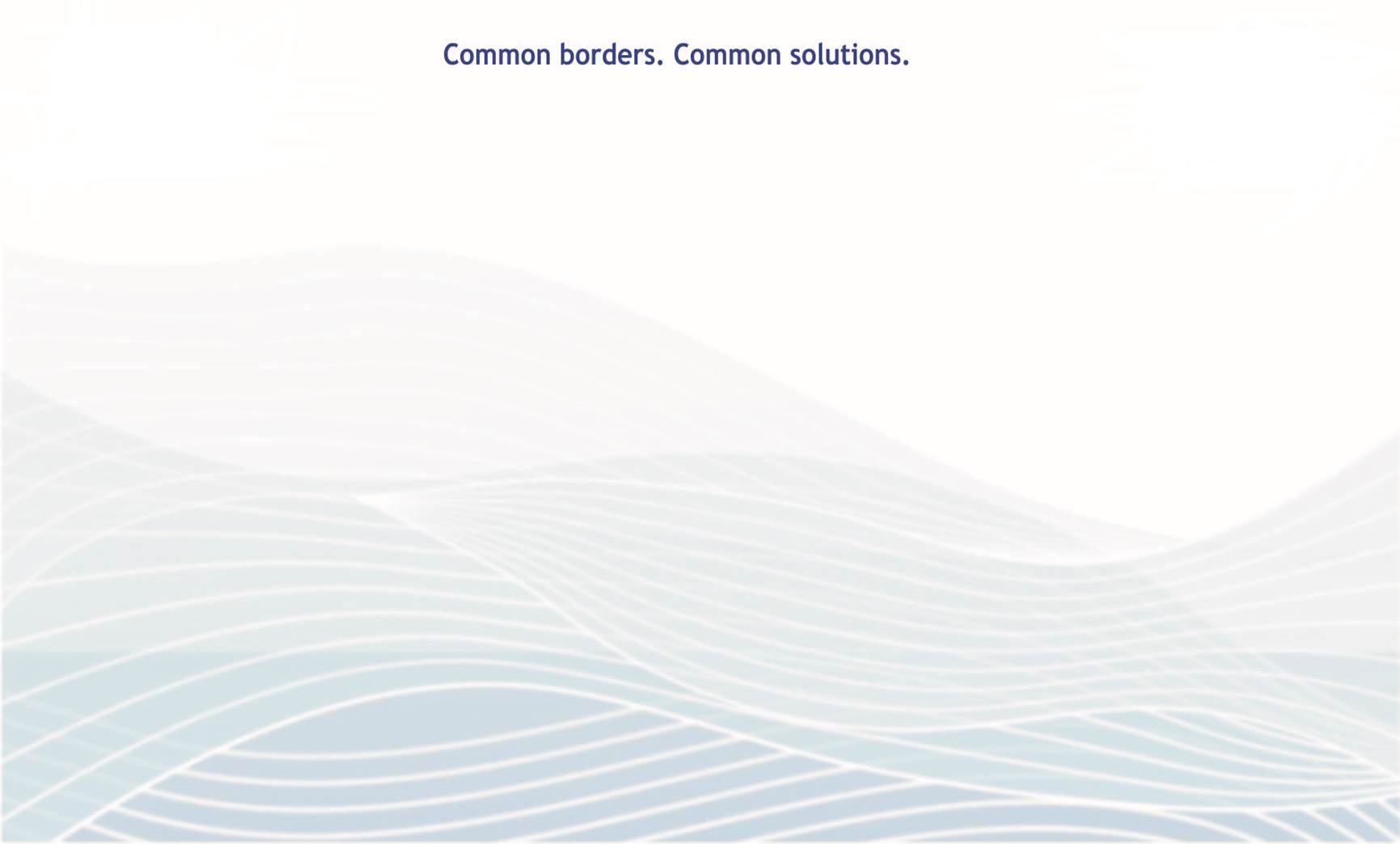 Black Sea Synergy (BSS)
More information on BSS:
https://eeas.europa.eu/diplomatic-network/black-sea-synergy/346/black-sea-synergy_en
https://data.consilium.europa.eu/doc/document/ST-7119-2019-INIT/en/pdf
Strategic orientations for Black Sea Basin
in the main regional strategies				1/5
June 2019 - Council of EU Conclusions on the EU’s engagement to Black Sea regional cooperation:
reaffirms its long-standing commitment to fostering prosperity, stability, and resilience in BS area
calls for enhanced EU involvement in the regional cooperation, with Black Sea Synergy initiative at its basis
highlights the importance of harnessing the new opportunities for economic development, resilience and connectivity
Key political framework, a regional cooperation initiative of EU towards the Black Sea region
Launched in 2007 for developing deeper regional cooperation involving 10 countries (Armenia, Azerbaijan, Bulgaria, Georgia, Greece, Romania, Rep. Moldova, Russian Fed., Turkey, Ukraine).
March 2019 – 3rd  implementation report – “Black Sea Synergy: review of a regional cooperation initiative–2015-18”:
lessons learnt and key points for main fields for cooperation
 important progress made in the areas of blue growth, environmental protection and climate change, fisheries, civil society engagement
areas with less progress, but receiving great interest from the partners - education, science and innovation, culture and tourism, energy and transport.
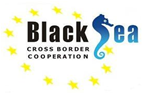 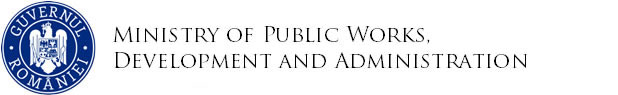 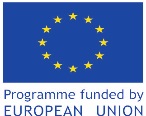 [Speaker Notes: Key political framework, a regional cooperation initiative of the EU towards the Black Sea region, launched in 2007.
Develops cooperation within the Black Sea region and between the region and EU, based on the common interests. 
It also intends to enhance synergies with existing regional initiatives linking the region to the EU, such as the EU Strategy for the Danube Region, and with existing international organisations active in the region

One important milestone in implementing BSS initiative is the adoption of CMA]
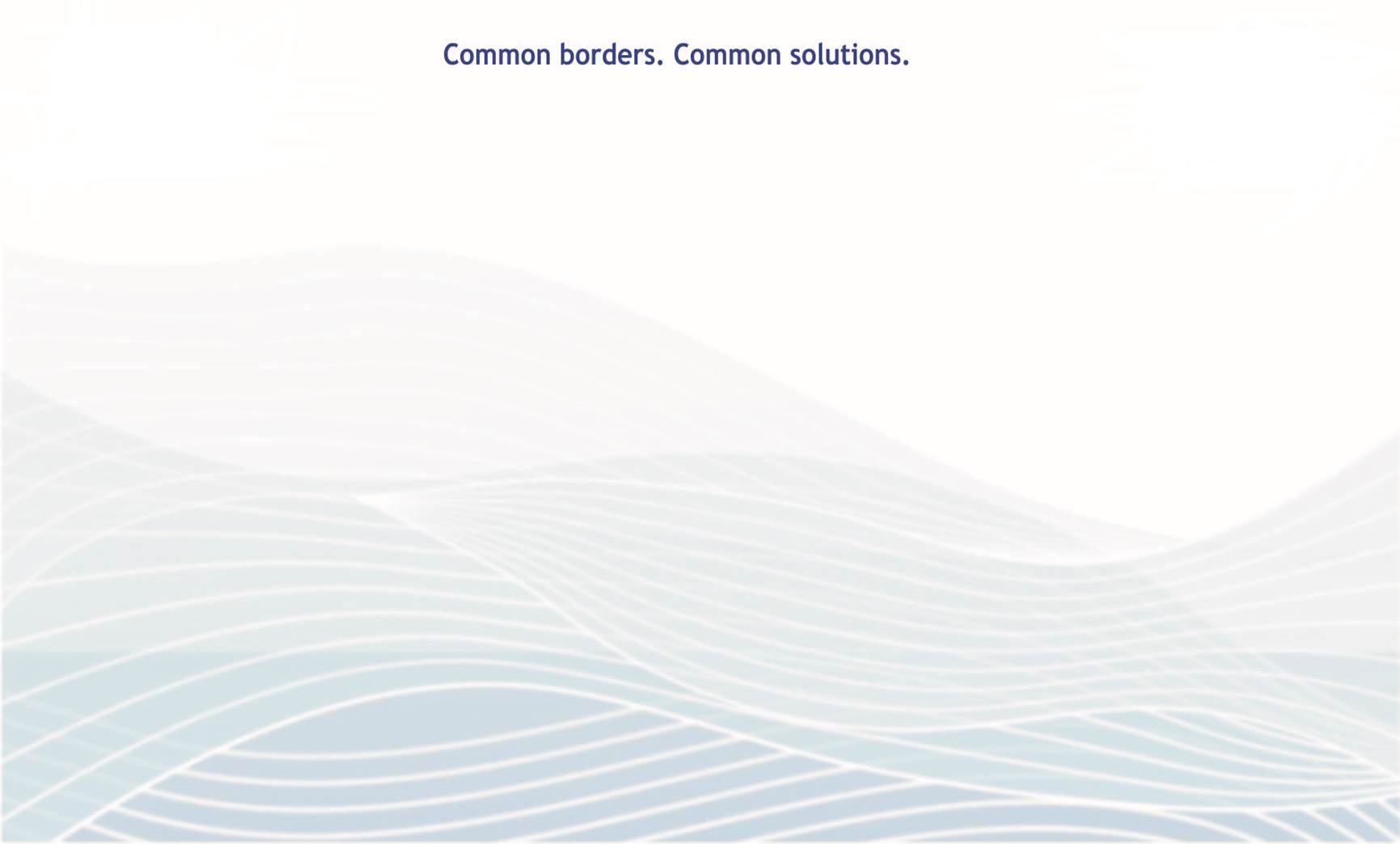 Strategic orientations for Black Sea Basin
in the main regional strategies				2/5
Common Maritime Agenda (CMA)
3 major goals aiming at promoting the blue economy and improve its sustainability:
healthy marine and coastal ecosystems
competitive, innovative and sustainable blue economy
fostering investment
10 priorities and 46 actions supporting the achievements of goals
Agreement in May 2019 by 7 countries (Bulgaria, Georgia, Romania, Russia, Turkey, Ukraine  and Rep. Moldova).
Thus, Black Sea region joins the rest of the sea-basins bordering EU in setting a basin-wide initiative for more, and more sustainable, economic growth
Objective: to exploit the strengths and address the weaknesses of the sustainable blue economy in the area, through a dialogue among the coastal countries resulting in concrete joint actions and projects.
More information on CMA:
https://ec.europa.eu/maritimeaffairs/press/black-sea-ministers-endorse-common-maritime-agenda_en
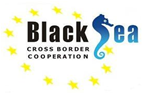 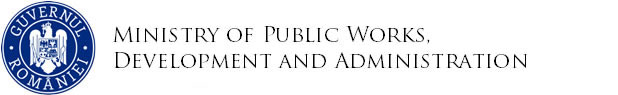 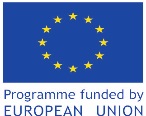 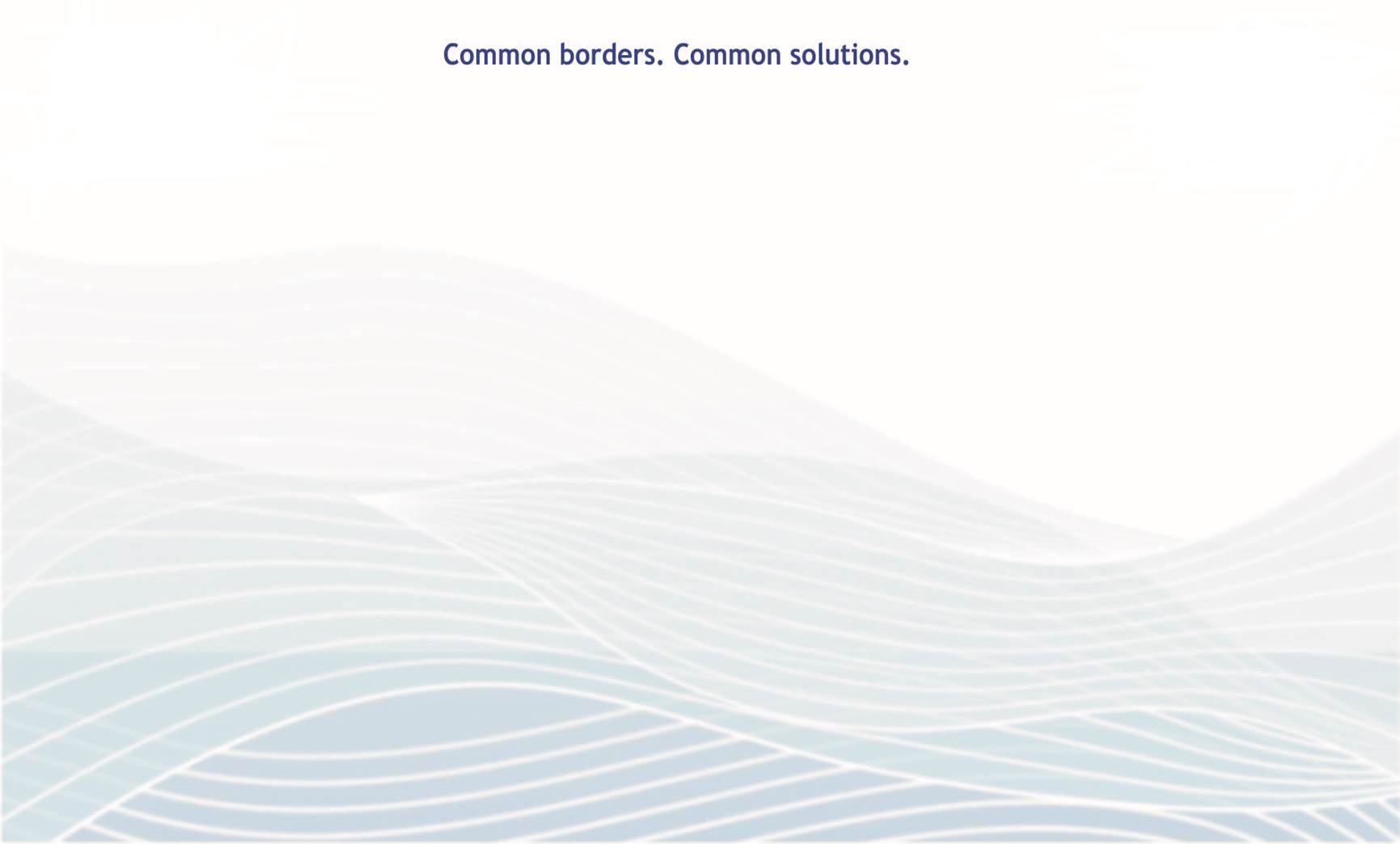 Strategic orientations for Black Sea Basin
in the main regional strategies				3/5
Common Maritime Agenda (CMA)
Priorities under 3rd goal – 
Fostering investment in the
Black Sea blue economy
Improve access to financial resources and promote sustainable investment in the blue economy
Promote maritime entrepreneurship and clusters
Priorities under 1st  goal – Healthy marine and coastal ecosystems
Ensure protection and sustainability of marine ecosystem 
Address marine pollution and plastic litter 
Support sustainable fisheries and aquaculture
Support innovative marine research infrastructures 
Encourage production, management and sharing of marine and coastal environmental knowledge
Priorities under 2nd goal – 
A competitive, innovative and sustainable blue economy
Foster innovative business models, stimulate research and innovation, and sustainable growth and up-to-date jobs
Promote transport and digital connectivity 
Promote blue skills and blue careers as an engine for innovation and competitiveness
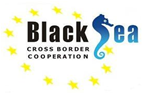 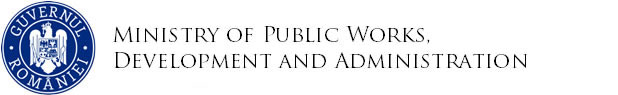 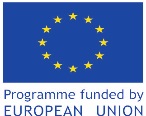 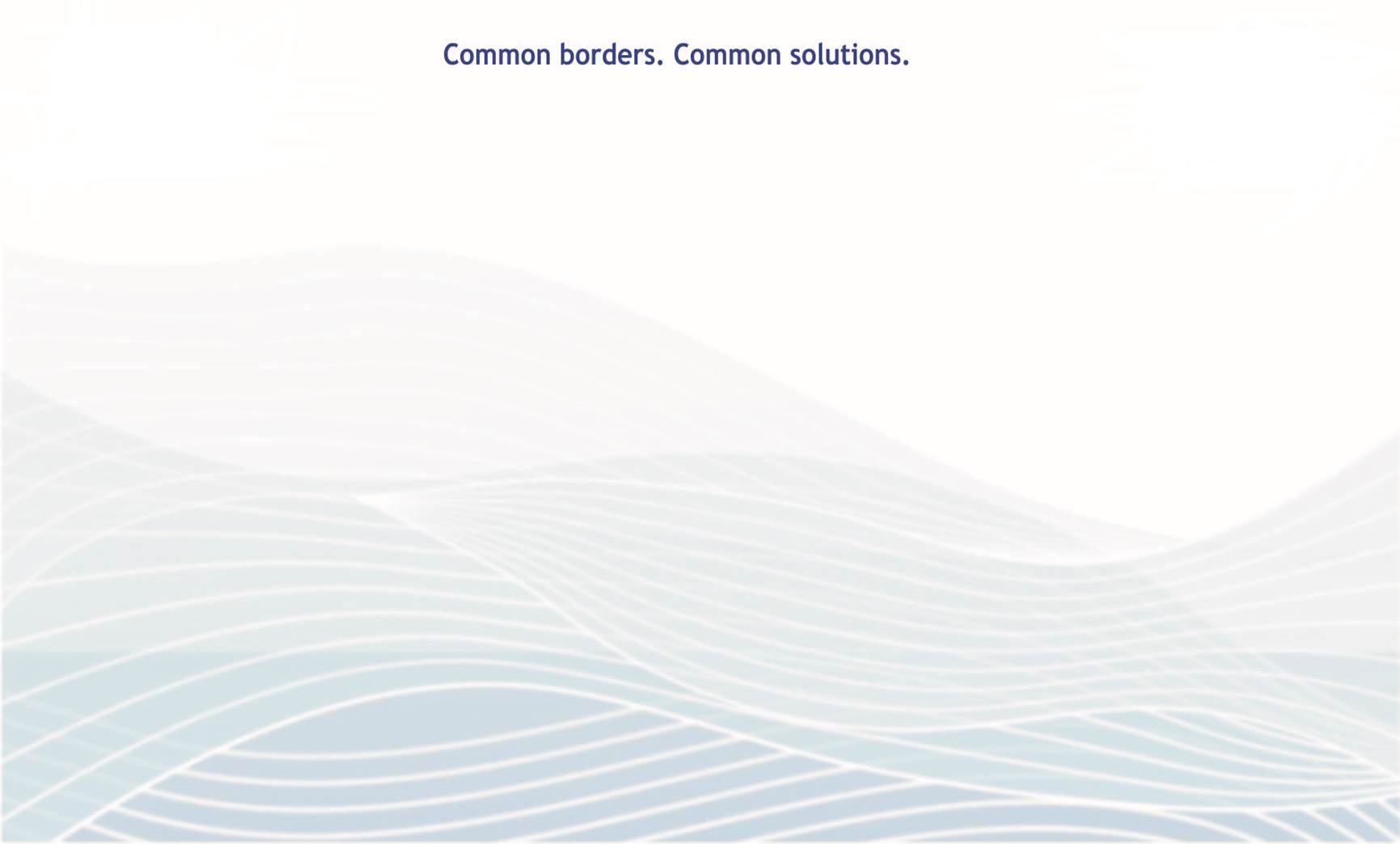 Strategic orientations for Black Sea Basin
in the main regional strategies				4/5
EU Strategy for the Danube Region (EUSDR)
Wide range of issues, divided among 4 pillars, out of which most relevant for BSB Programme:
water quality, environmental risks, biodiversity, 
develop the knowledge society, support the competitiveness of enterprises
set up institutional capacity and cooperation
BSB Programme area is partly covered by EUSDR (parts of Bulgaria, Romania, Ukraine and Republic of Moldova).
Brings together 14 countries along the Danube River

Endorsed in 2011
More information on EUSDR:
https://ec.europa.eu/regional_policy/en/policy/cooperation/macro-regional-strategies/danube/
https://danube-region.eu/
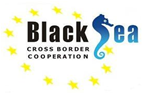 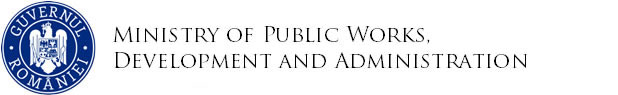 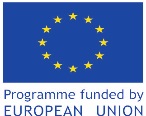 [Speaker Notes: The actions under the programme need to take into account and contribute, where relevant, to the EUSDR objectives and be in line with the revised Action Plan. This is particularly relevant for issues such as cleaning of the Danube River and its basin, having impact on the pollution of the Black Sea.]
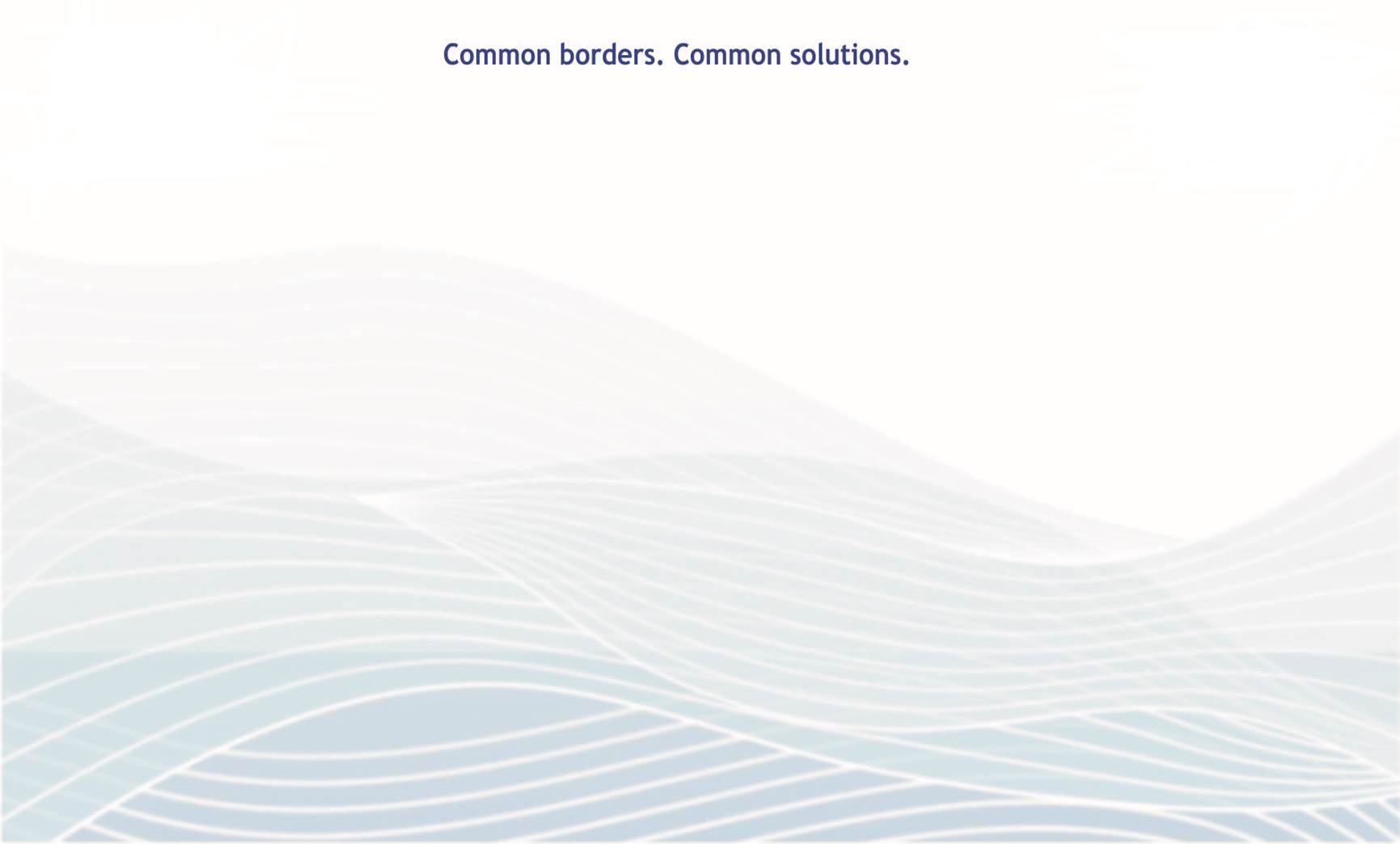 EU Strategy for the Adriatic and Ionian Region (EUSAIR)
Strategic orientations for Black Sea Basin
in the main regional strategies				5/5
4 thematic pillars, out of which most relevant for BSB Programme:

blue growth, 
environmental quality,
sustainable tourism.
Brings together 8 countries.

Endorsed in 2014
BSB Programme area is partly covered by EUSAIR (the regions from Greece).
More information on EUSDR:
https://ec.europa.eu/regional_policy/en/policy/cooperation/macro-regional-strategies/adriatic-ionian/
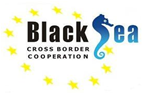 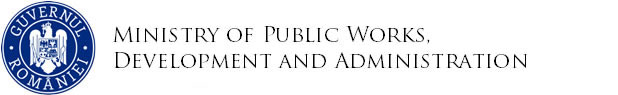 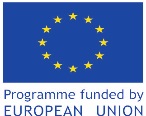 [Speaker Notes: Still under consideration]
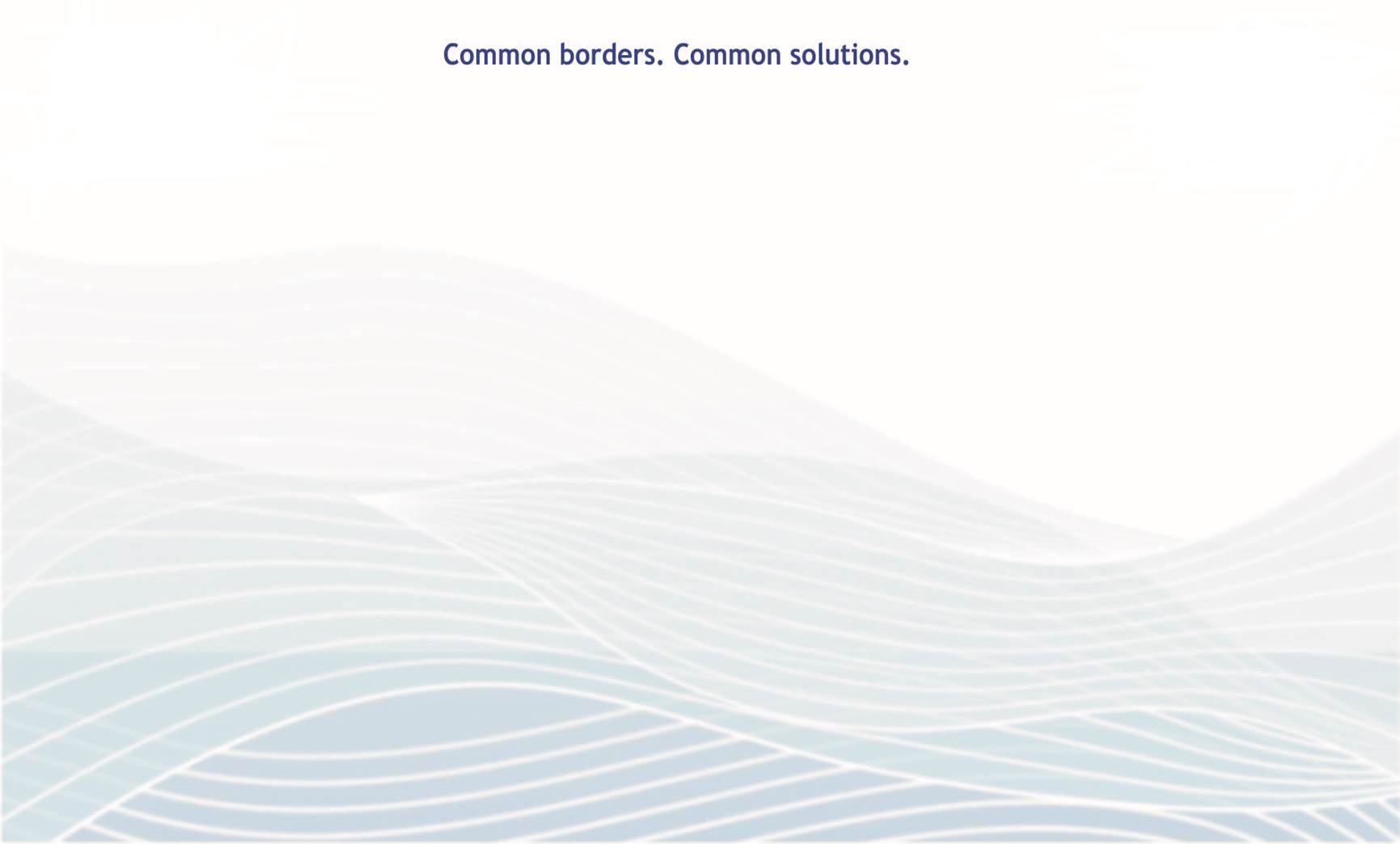 Main conclusions – common highlighted areas for cooperation
skills and education
aquaculture, tourism
Statistical data to be collected and analysed from BSB countries


Territorial analysis + SWOT analysis
Common areas for cooperation
climate change, pollution
research and development
institutional capacity (national and regional level)
biodiversity and natural resources
water quality, environmental risks
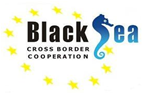 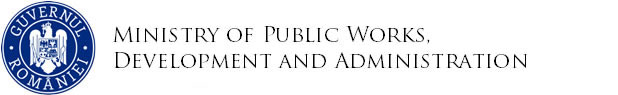 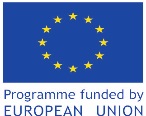 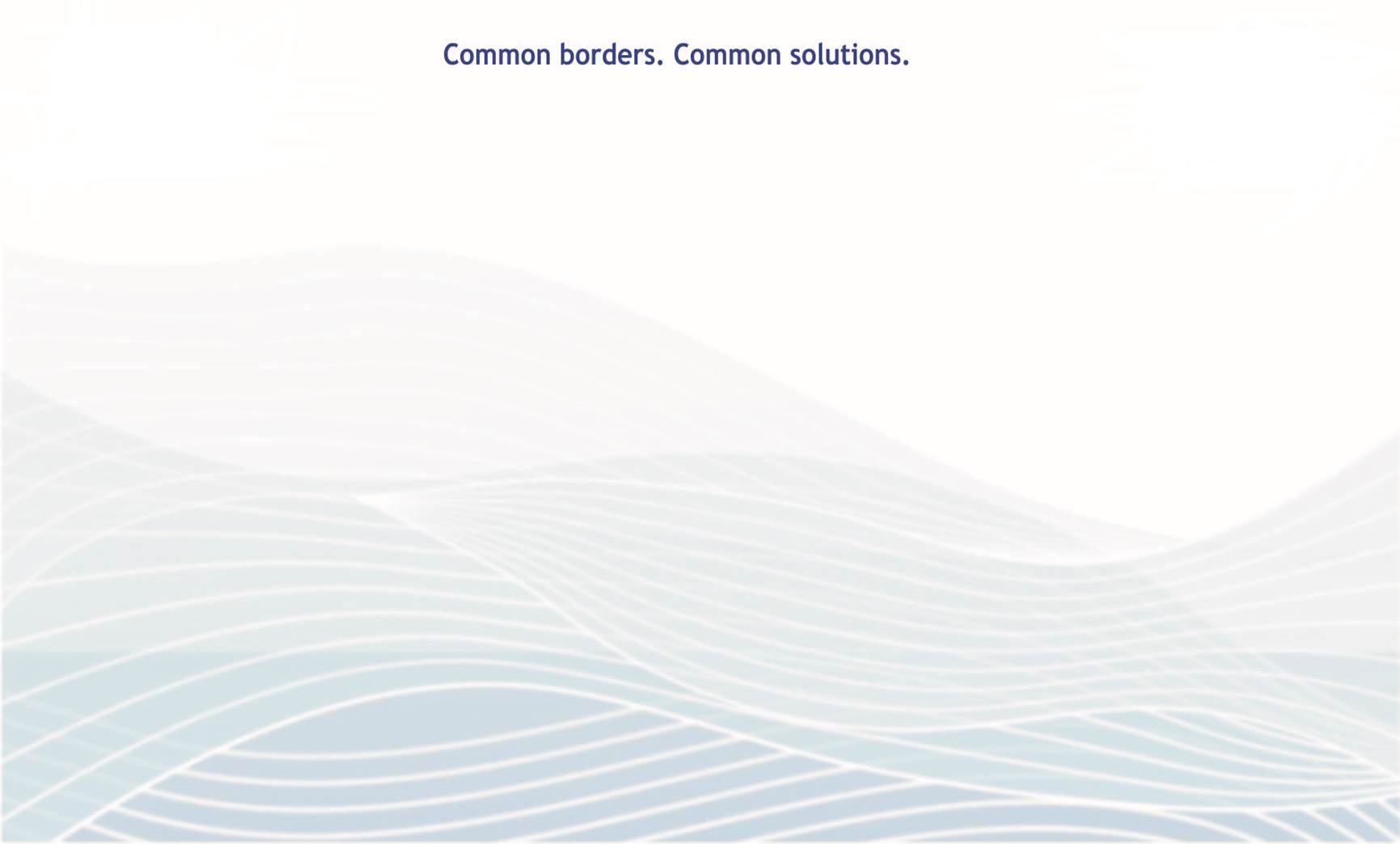 Our goal: 
Timely programming as to ensure efficient usage of funds
Further information:
www.blacksea-cbc.net
    www.facebook.com/BlackSeaBasin

Managing Authority 
blacksea-cbc@mlpda.ro
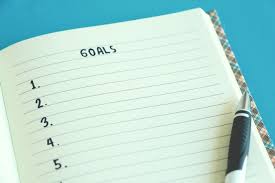 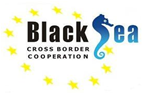 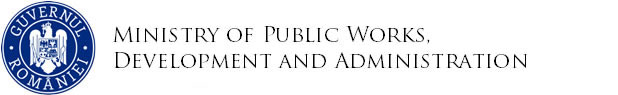 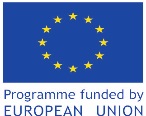